ambulante compressie therapie
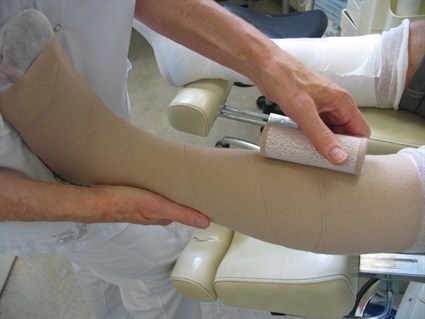 Lesdoelen:
Anatomie veneuze stelsel

Oorzaken slecht werkende venen

Veneuze insufficiëntie en symptomen

Arteriële insufficiënte en symptomen

Wat is ACT 

Welk materiaal wordt er gebruikt en hoe wordt het aangelegd

Aandachtspunten 

Observatiepunten
Zorgpad: vp technische handelingen- theorie - wondzorg – 6.17 ambulante compressie therapiereader ambulante compressie therapie“google  CBO richtlijnen ACT”
Vatenstelsel:

arteriën = slagaderen

venen = aderen

capillairen = haarvaten
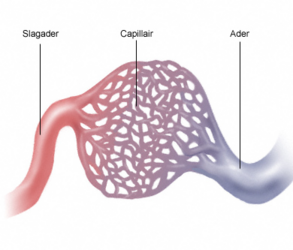 Anatomie veneuze systeem:

oppervlakkige systeem

diepe systeem

verbindingsvenen
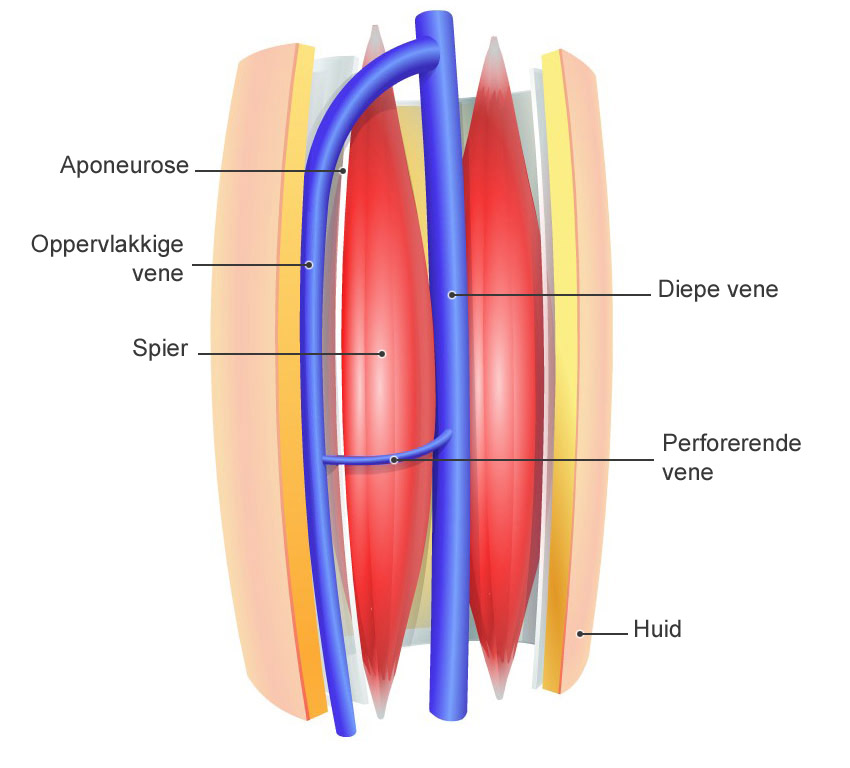 Hulpmechanismen terugstromen bloed:

kleppen

veneuze spierpomp

aanzuigende werking hart en longen
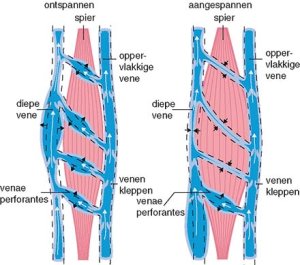 veneuze insufficiëntie =het tekortschieten van de werking van het veneuze systeem (aderen)
Symptomen:

moe en zwaar gevoel in de benen (krampen)
oedeem
afwijkingen aan de vaten (spataders)
verkleuringen van het onderbeen
achteruitgang van de huid  wonden
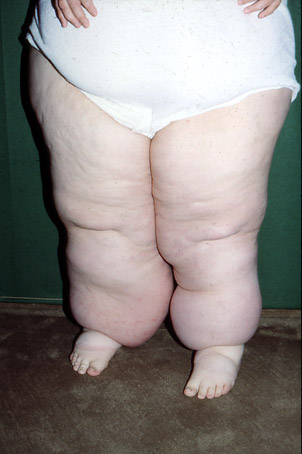 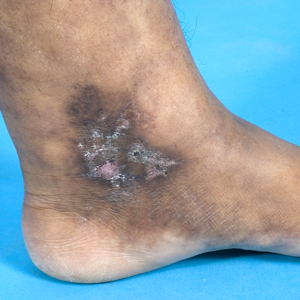 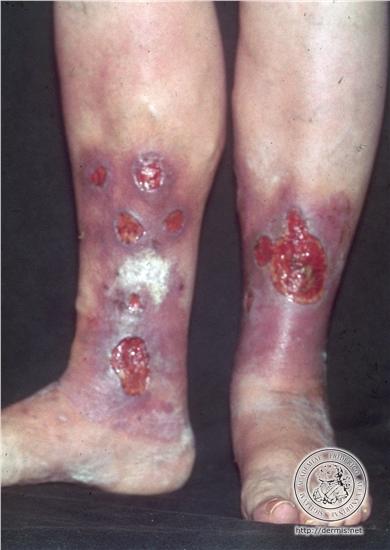 Ulcus cruris
arteriële insufficiëntie =het tekortschieten van de werking van het arteriële systeem (slagaderen)
Symptomen:

koude, witte voeten en onderbenen
pijn ‘s nachts 
pijn in de kuit bij het lopen (etalagebenen)
wonden op hielen of tenen
geen (of weinig) pulsaties voelbaar op de voeten
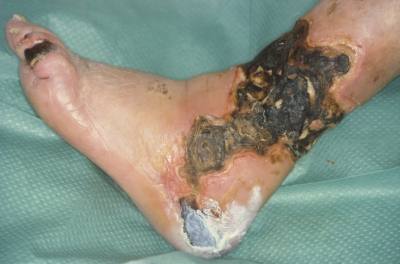 ACT ambulante compressie therapie
compressie = druk

ambulant = bewegen
Doel:

oedeem snel en blijvend laten    verdwijnen

bloed- en lymfestroom versnellen

kapotte kleppen ondersteunen

spierpomp van de benen verbeteren
Indicaties:

Zorgvragers met oedeem waarvan de oorzaak veneus is
Contra-indicaties:

arteriële insufficiëntie
ernstige (actieve huidproblemen)
allergie voor het materiaal
Materiaal:

tricot buisverband

polstermateriaal

2x korte rekzwachtel

tape
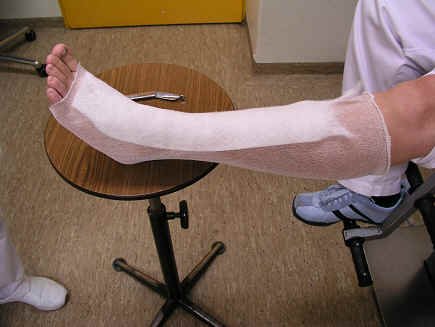 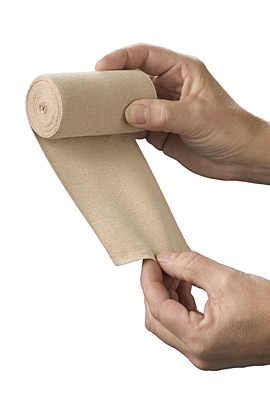 Aandachtspunten:

‘s ochtends aanbrengen 

strak opgerolde zwachtels

gelijke kracht

glad en zonder kreukels

bij afzakken  opnieuw aanbrengen
Observatiepunten:

pijn

kleur tenen

irritatie van de huid

verplaatsing van oedeem

zorg dat de patiënt mobiliseert
demonstratiefilm ACT